Redukcijska metoda računanja jednopetljenih feynmanovih integrala
Luka Mičić
Što je feynmanov integral i zašto ga računamo?
Računi fizikalnih vrijednosti raspršenja čestica često koriste perturbativne metode (najčešća metoda su Feynmanovi dijagrami)
Specifično za teoriju perturbativnog QCD-a, potrebne su korekcije višeg reda za preciznije rezultate procesa (αQCD > αQED )
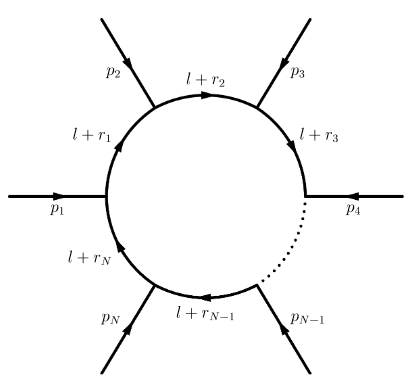 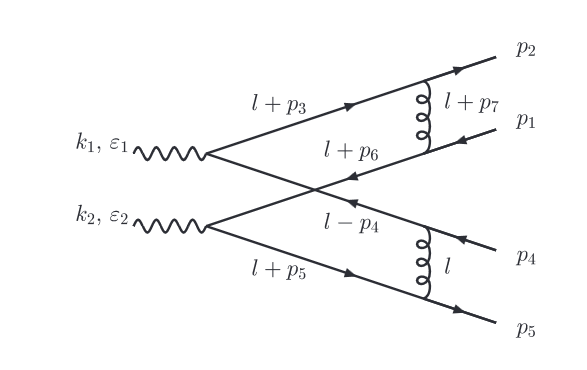 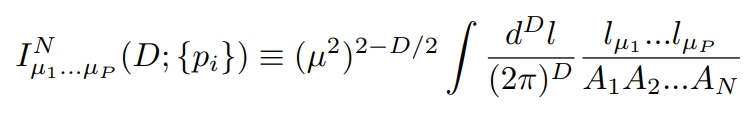 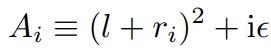 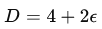 Tenzorska dekompozicija
Tenzorski integrali imaju u sebi 4-impulse petlje u brojniku
Izražavanje tenzorskih integrala preko 4-impulsa vanjskih čestica i metričkog tenzora zbog Lorentz kovarijantnosti
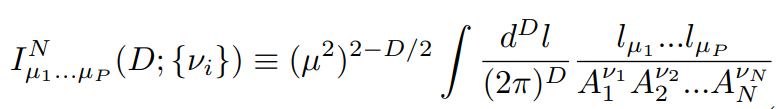 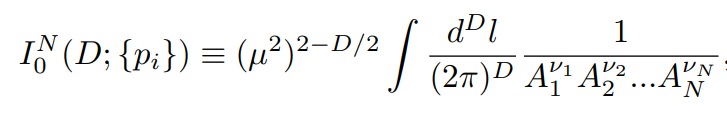 Schwingerova parametrizacija i feynmanova parametrizacija
Schwingerova parametrizacija – izražava potenciju nazivnika kao integral eksponencijalne funkcije 
Feynmanova parametrizacija – integrali petlja u sebi imaju umnožak različitih propagatora, a parametrizacija svodi to na kvadratni polinom unutar zagrade neke potencije
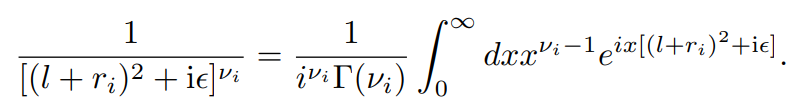 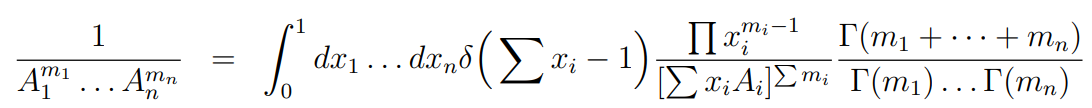 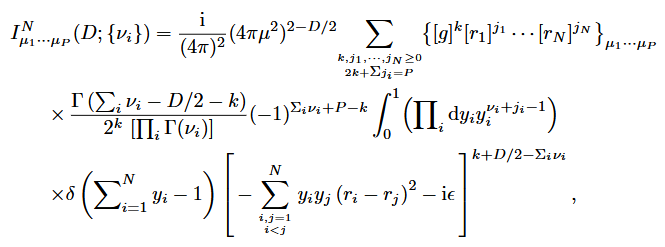 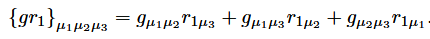 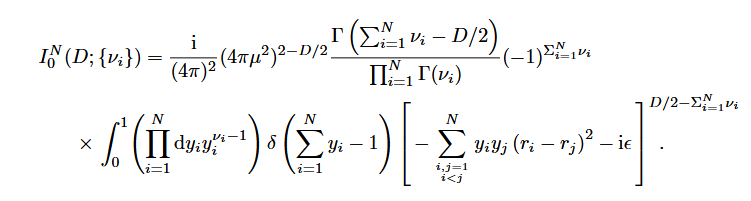 Rezultat tenzorske dekompozicije
Feynmanov integral se može prikazati kao linearna kombinacija skalarnih integrala i tenzorske strukture sačinjene od metričkog tenzora i 4-impulsa vanjskih čestica
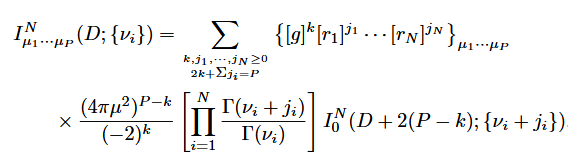 Rekurzijska metoda skalarnih integrala
Redukcija potencija propagatora u skalarnim integralima
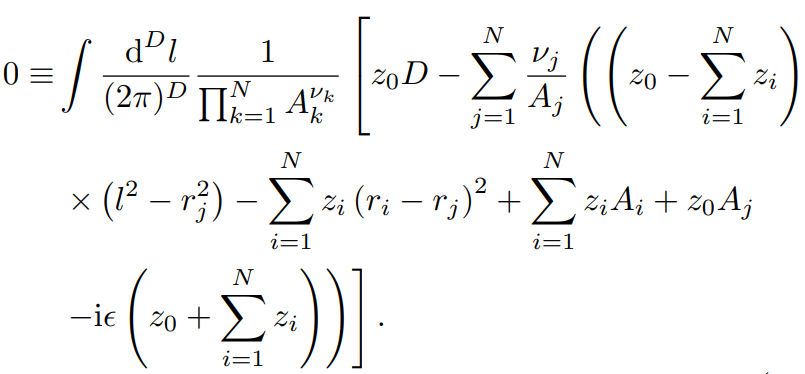 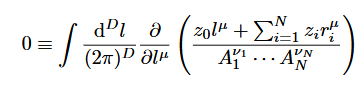 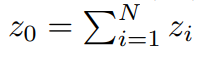 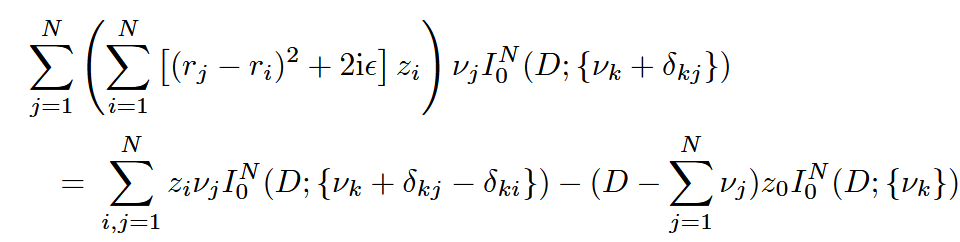 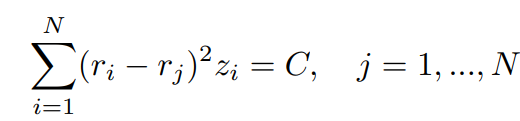 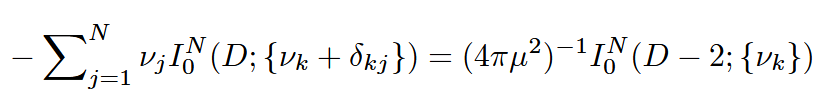 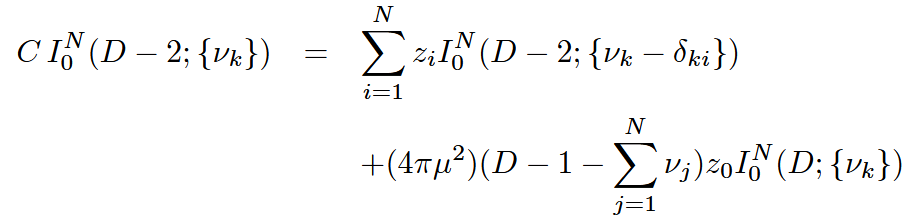 Linearne jednadžbe redukcije
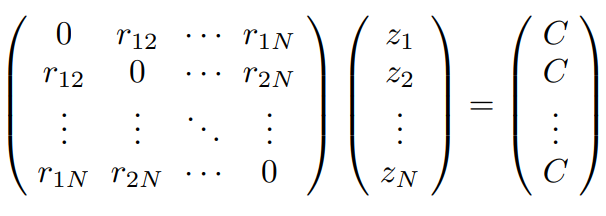 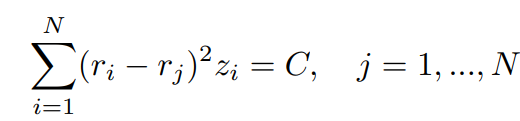 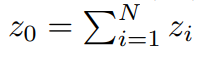 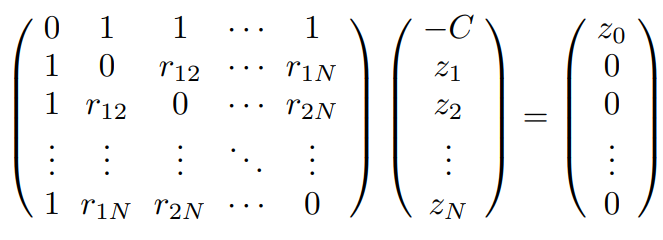 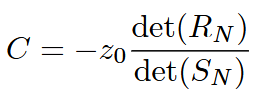 Četiri slučaja rekurzijskih relacija
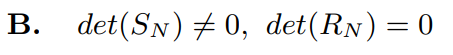 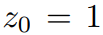 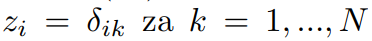 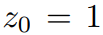 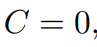 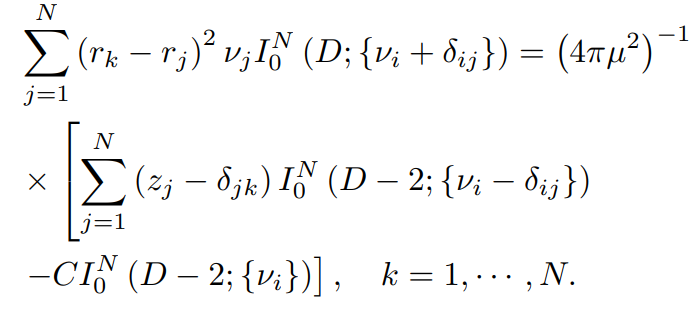 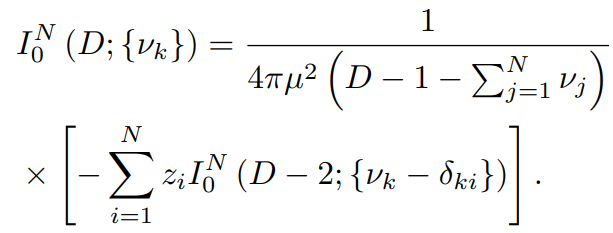 Četiri slučaja rekurzijskih relacija
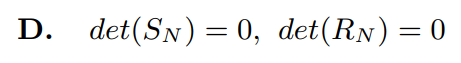 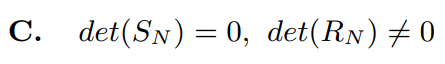 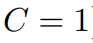 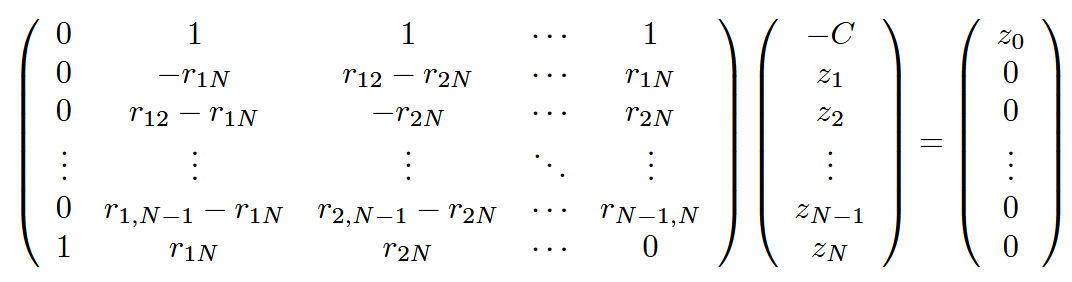 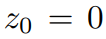 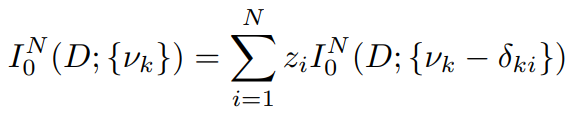 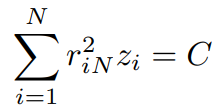 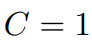 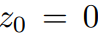 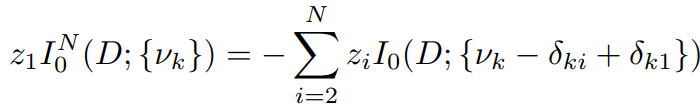 Fundamentalni skup skalarnih integrala
Oduzimanjem posljednjeg stupca od drugog, trećeg, … i N-tog stupca, te analogno za redke, za determinantu det(SN) se dobije:
Potrebno je izračunati determinantu det(SN) i odrediti kada je nula


Za N>5 determinanta postaje nula (Minkowski prostor)
Set fundamentalnih integrala:
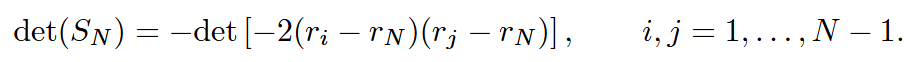 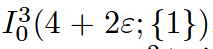 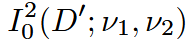 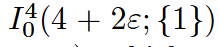 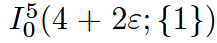 „redukcija” pentagon integrala
Koristeći centralnu redukcijsku jednadžbu se dobije:



U računima se ne pojavljuje član                                        , time integral 
                                   nije fundamentalan
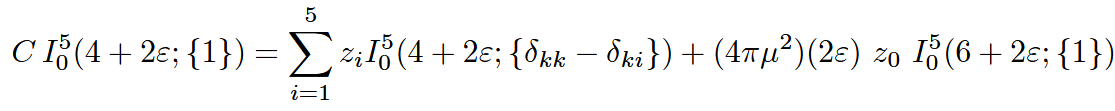 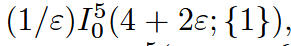 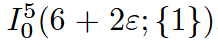 Opći skalarni integral za n=2
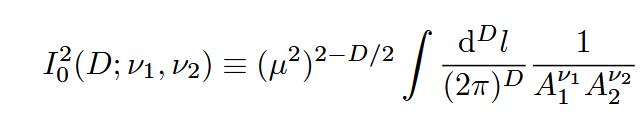 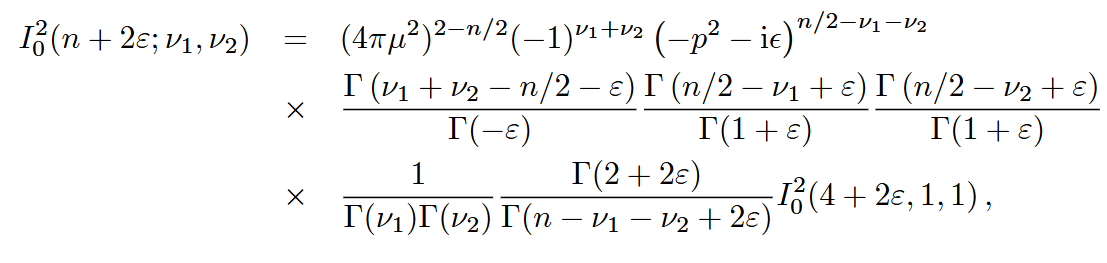 Opći skalarni integral za n=2
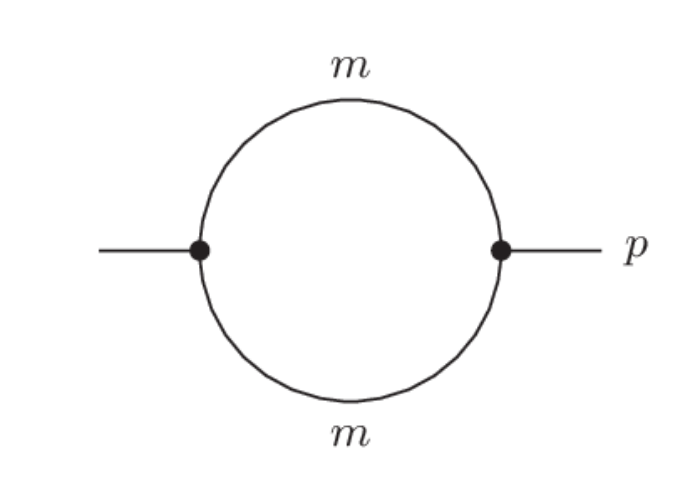 Opći skalarni integrali za n=3
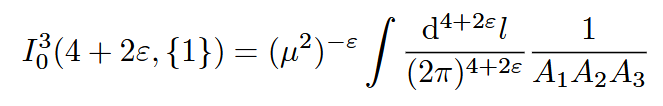 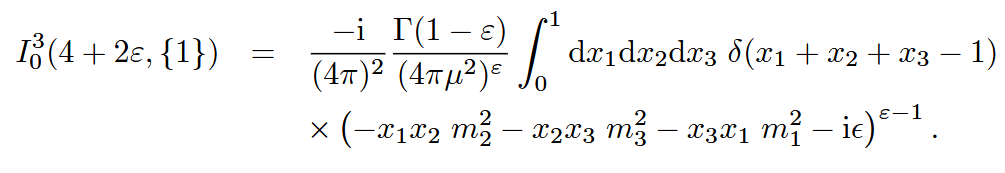 OPĆI SKALARNI INTEGRALI ZA N=3
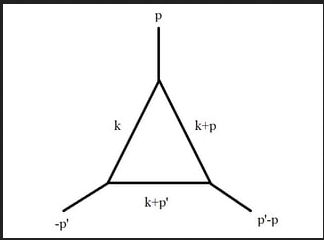 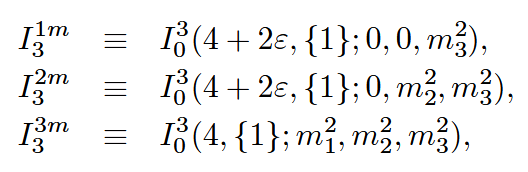 Opći skalarni integrali za n=3
Ako je ijedna od vanjskih linija na ljusci mase, determinanta det(R3)=0





Integral                                                    je jedini fundamentalan
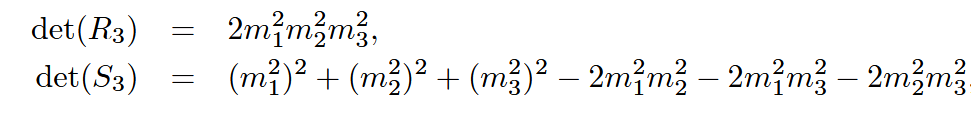 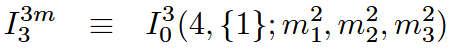 Opći skalarni integrali za n=4
Integral je simetričan na permutacije uređenih parova
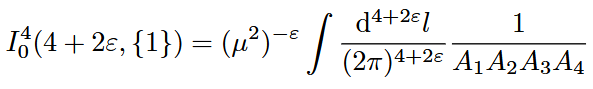 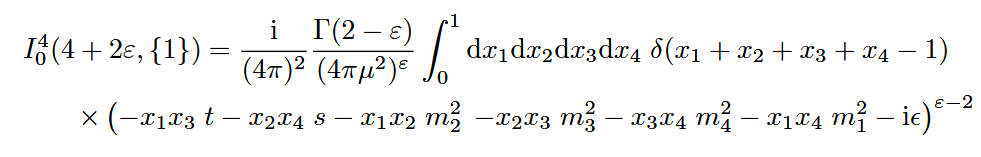 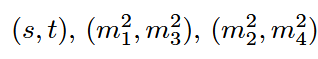 Opći skalarni integrali za n=4
Uzimamo da je uređeni par (s, t) različit od nule
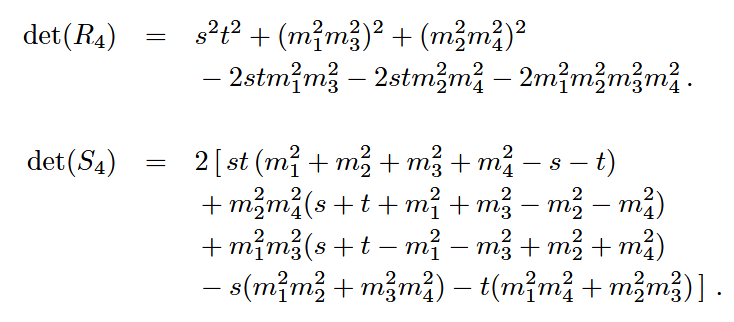 Opći skalarni integrali za n=4
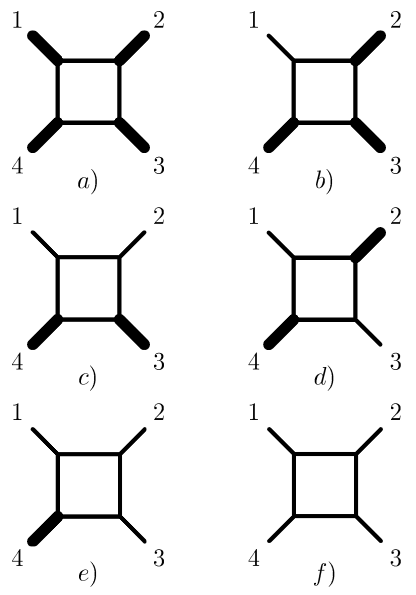 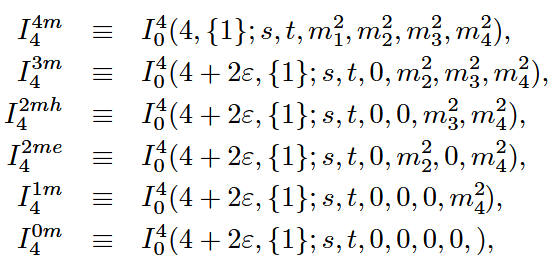 zaključak
Kao prvi korak je napravljena tenzorska dekompozicija općeg tenzorskog Feynmanovog integrala
Na skalarnom dijelu u dekompoziciji je napravljena metoda redukcije, te je dobiven fundamentalni skup integrala:
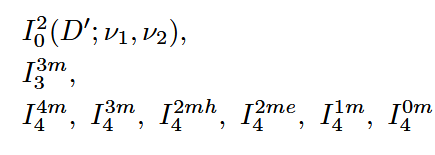